平成27年度　弟子屈町教育研究所　研究協力校弟子屈町立和琴小学校算数科・公開授業研究会
研究主題
「自ら学び、思いや考えを伝え合う子どもの育成」
和琴小学校の特色
全校児童11名という小規模校
注意:
このスライドの画像を変更するには、まず画像を選択して削除します。
次に、プレースホルダーの [図を追加] アイコンをクリックして、独自の画像を挿入します。
和琴小学校の特色
・全校児童11名の小規模校。
・学校行事、給食、清掃は全校児童が一緒に取り組む。
・1年生から6年生まで一緒になって元気に遊んでいる姿が見られる。
学習になると…
・間接指導時は自主的に学習に取り組めない。
・自分の考えを友達に伝えるのが苦手。
・学習規律が未定着。
そこで…
①どうしたら、間接指導時に自分たちで学習を進めることができるのか？
②どうしたら、自分の思いや考えを友達に伝えられるようになるのか？
学校としての課題
前年度までの研究
研究成果と課題
注意:
このスライドの画像を変更するには、まず画像を選択して削除します。
次に、プレースホルダーの [図を追加] アイコンをクリックして、独自の画像を挿入します。
前年度まで研究～言語活動を工夫した、国語科の授業づくり～
注意:
このスライドの画像を変更するには、まず画像を選択して削除します。
次に、プレースホルダーの [図を追加] アイコンをクリックして、独自の画像を挿入します。
言語活動の工夫
「C　読むこと」領域の授業づくり、授業実践・交流
研究の成果①
○授業実践を通して、単元を貫く言語活動を位置付けた授業づくりのポイントを整理した。
・導入は単元を貫く言語活動全体の見通しを持つ。
・展開で教科書教材を読む際も目的をもって読む。
・展開の本時にも、単元を貫く言語活動と結びつく学習を行う。
・展開では、言語活動を自力で遂行する。
研究の成果②
○単元を貫く言語活動を重視した国語科の（『C　読むこと』を中心とした）授業を実践していくことで、児童は、単位時間毎に進められていた課題解決を単元全体を通した連続的なものとしてとらえることができた。
・音読劇や感想発表会
・読書交流会
・意見文の作成
研究の課題
国語科の授業の改善を図ることができたが、複式学級での指導に関する研修を持つことができなかった。　
→複式学級の指導経験が少ないという現状。
・教師がいなくなると児童が自主的に学習できない。
→複式学級での学習規律が未定着。
・研究の成果が他教科において発揮されているのかが不明瞭。
→算数科では生かされているのか。
今年度からの研究
複式学級における学習過程の工夫
今年度からの研究主題
☆研究主題
「自ら学び、思いや考えを伝えあう子どもの育成」
～複式学級における学習過程の工夫に重点を置いて～
☆目指す子ども像
①課題解決に向けて、見通しを持ち、間接指導時に進んで学習する子
②自分の考えを友達と伝え合うことができる子
研究仮説及び研究教科
今年度の重点！
～研究仮説～

①複式学級における算数科の授業展開において、必要感のある課題を設定し、課題解決への見通しを明確にすることで、子どもは間接指導時に自ら進んで学習することができるであろう。
②複式学級における算数科において、ノート・ワークシートやICT機器を相互交流の手段として効果的に用いることで、子どもは自分の考えを伝え合う力を高めることができるであろう。
研究仮説①のキーワード（１）
☆視点１　『必要感のある課題を設定』
　・既習事項に着目させ、問題から児童の疑問を十分に引き出す。
・昨日と少しちがうぞ？
・同じやり方でできるのかな？
・確かめてみたいな。
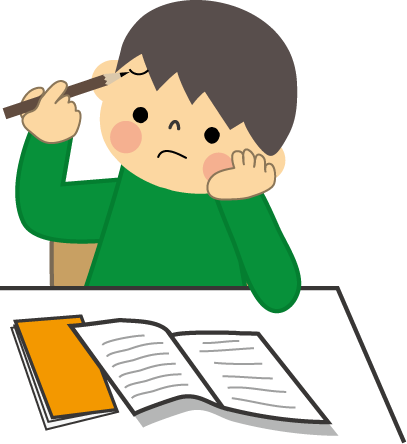 研究仮説①のキーワード（２）
☆視点２　『課題解決への見通しを明確にする』
・ゴールを具体的に設定する。
・既習事項との関連を図る。
・説明できればいいんだね。
・前にかけ算で計算したから…
・今日も図をかいて説明したらわかりやすいかも…。
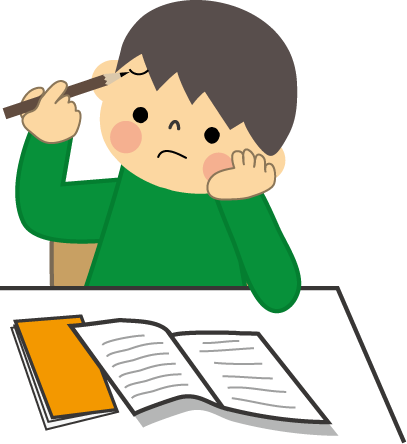 ・この後は…
・わからないときは…
・終わったら…
研究仮説①のキーワード（３）
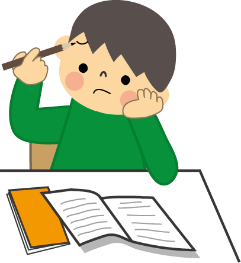 ☆視点３　『複式学級、間接指導時』
・間接指導時の学習活動の流れを提示する。
・児童のつまずきを予想し、支援方法を明確にする。
（半）具体物、ヒントカード等の教具の充実
・間接指導時を含めた授業規律の大枠を全校で統一する。
児童用と教師用を作成する。
注意:
このスライドの画像を変更するには、まず画像を選択して削除します。
次に、プレースホルダーの [図を追加] アイコンをクリックして、独自の画像を挿入します。
視点１『必要感のある課題を設定』（第1回授業交流会より）
注意:
このスライドの画像を変更するには、まず画像を選択して削除します。
次に、プレースホルダーの [図を追加] アイコンをクリックして、独自の画像を挿入します。
視点２　『課題解決への見通し』（第1回授業交流会より）
注意:
このスライドの画像を変更するには、まず画像を選択して削除します。
次に、プレースホルダーの [図を追加] アイコンをクリックして、独自の画像を挿入します。
視点３　『間接指導時』（第1回授業交流会より）
　※具体物やヒントカードを活用
注意:
このスライドの画像を変更するには、まず画像を選択して削除します。
次に、プレースホルダーの [図を追加] アイコンをクリックして、独自の画像を挿入します。
視点３　『間接指導時』（第1回授業交流会より）
　※学習の流れを提示、学習規律の大枠を統一